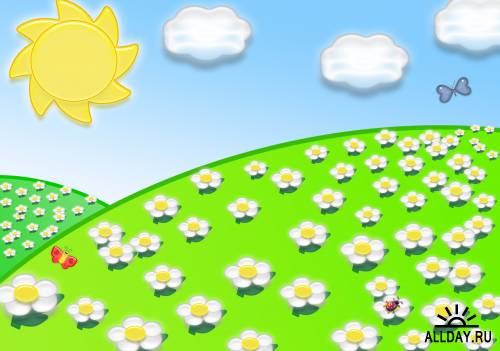 Игра «Мини – футбол»
Авторы: Сысуева Н.В.
Хуснутдинова Г.Р.
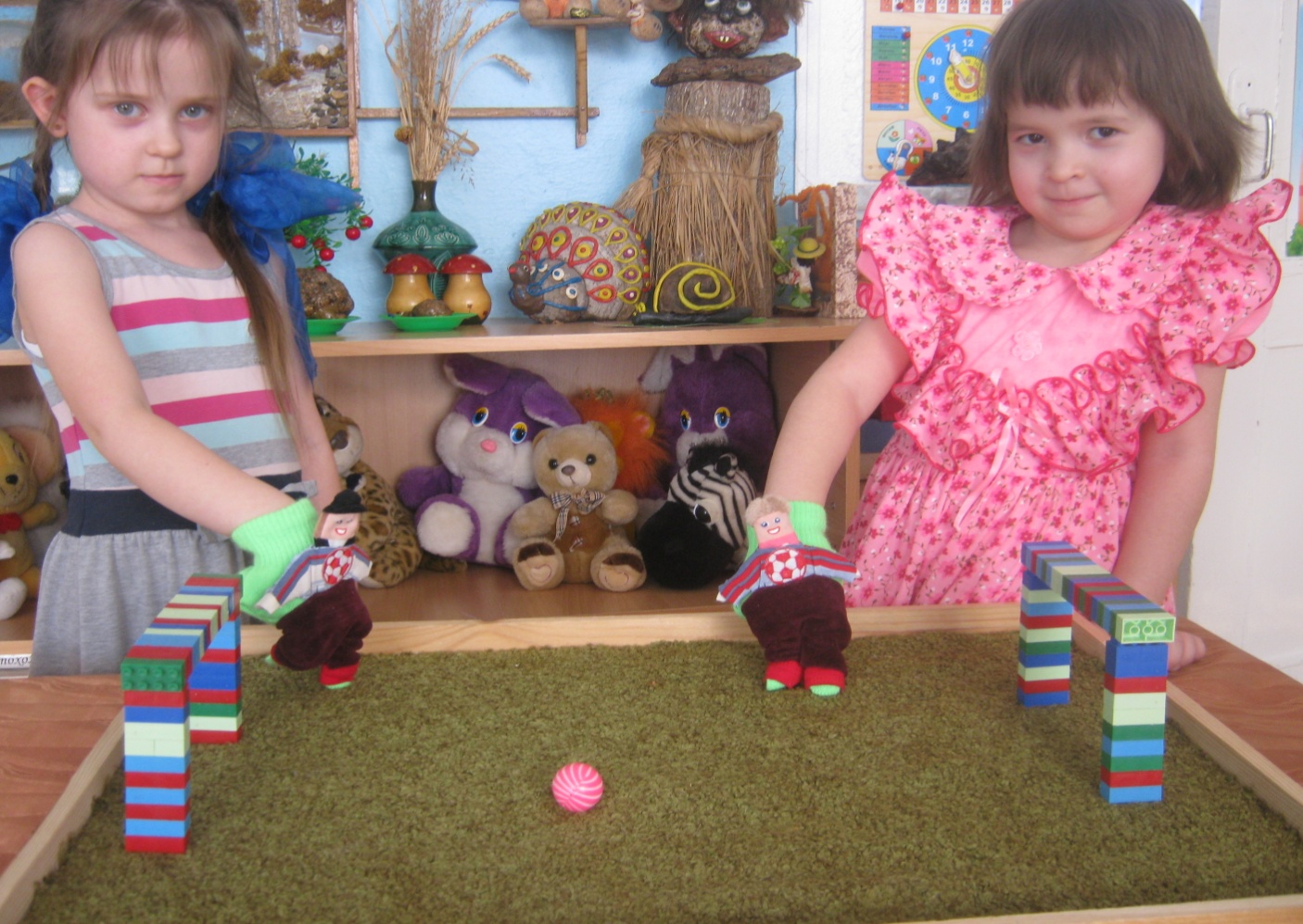 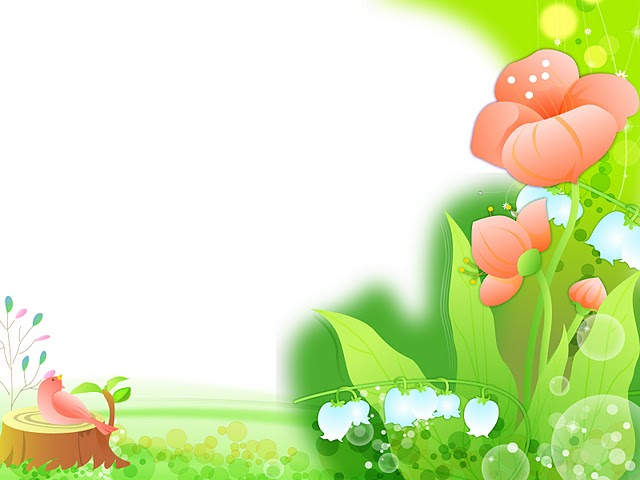 Актуальность
В настоящее время актуальной проблемой становится полноценное развитие детей уже с дошкольного возраста. Немаловажную роль в успешности интеллектуального и психофизического развития ребенка играет сформированная мелкая моторика. Как сформировать  у детей мелкую моторику, конечно же через игровую деятельность.
    Как известно игра – ведущий вид деятельности дошкольника.
     Игра помогает ребенку усвоить общественный опыт и превратить его в достояние личности. Кроме того, в игре ребенок активно общается со сверстниками. Это значительно расширяет его  кругозор и умение общения с окружающими.
      Именно в игре развивается воля ребенка, поскольку ребенок, овладевая в ходе игровой деятельности каким-либо новым для него способом действий, учится преодолевать трудности.
     Игру можно использовать как средство формирования способности к общению,  через игру помочь ребенку установить контакт с окружающим миром, а также со сверстниками.
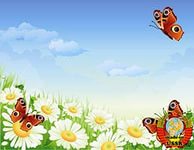 Игра «Мини – футбол»
Предназначена для детей дошкольного возраста 5-6 лет.
   Игровое пособие представляет собой футбольное поле с воротами  и игроками футбольной команды с мячом.
  Игроки сделаны из однотонных перчаток, с пришитыми игроками – куклами.
   Игра эстетически оформлена и безопасна в использовании.
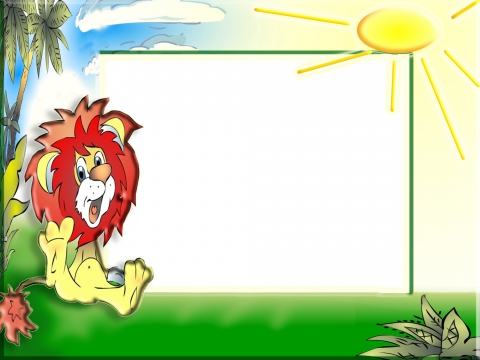 Варианты игры
Ударь не глядя
Задачи.        Научить ударам по мячу пальчиками. Развивать  специализированное восприятие «чувство  мяча».
                      «Удар правой и левой»
          Задачи.Чередовать удары правой и левой     «ногой». (пальчиками)
                             Пробеги с мячом
Задачи.    Научить передвижению с мячом по полю.             Развить быстроту передвижений, ориентировку в пространстве.
Забить мяч в ворота .
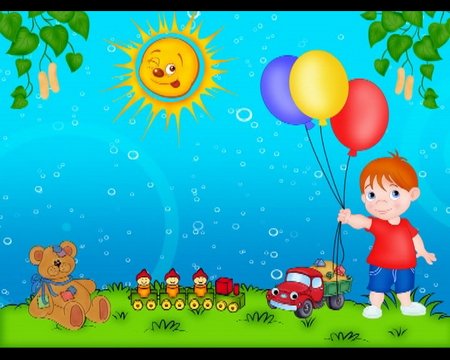 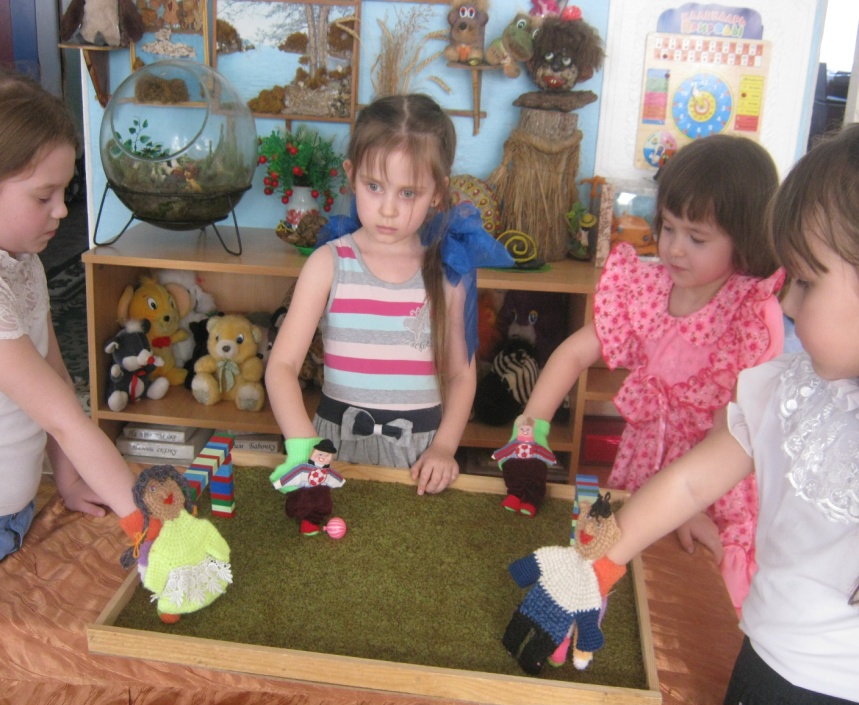 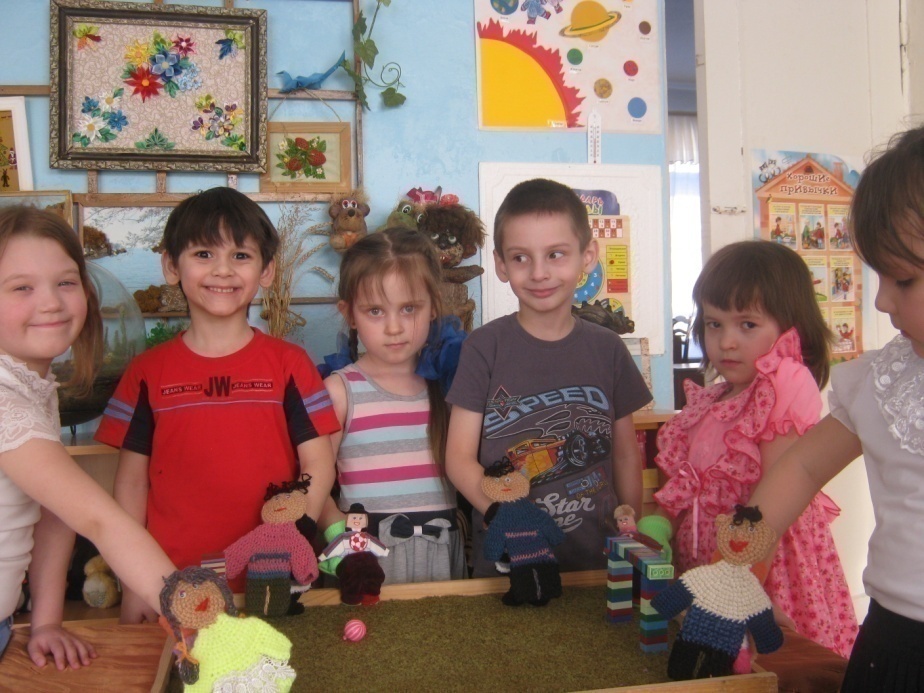 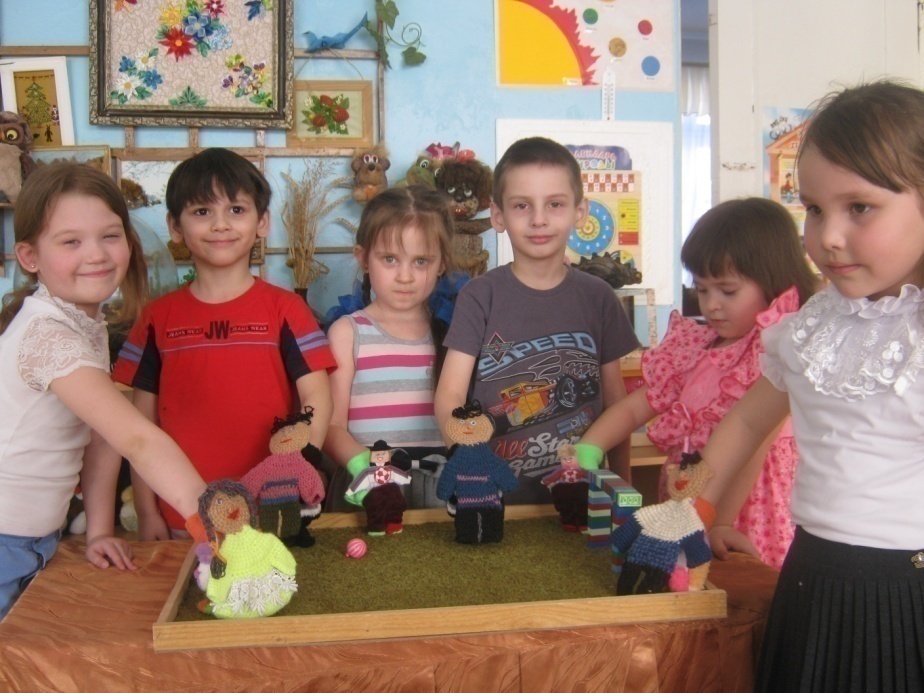 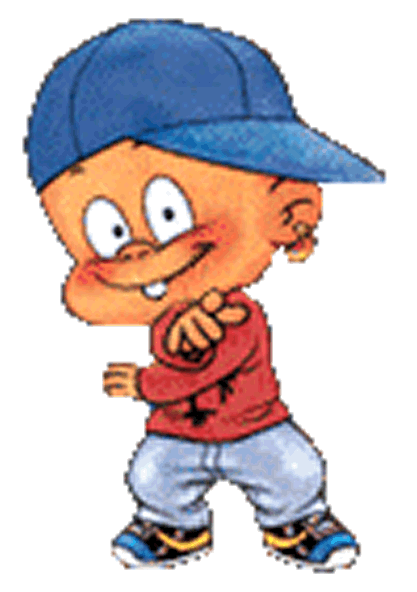